ВІТАМІНИ
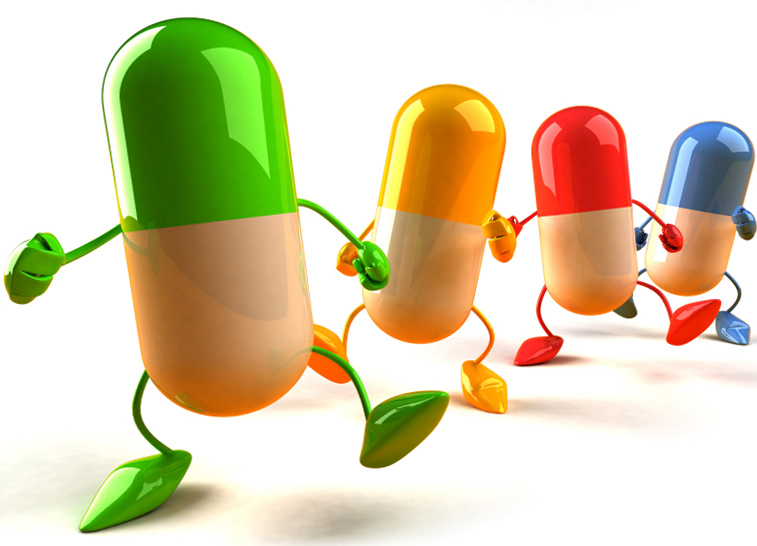 Виконала учениця групи №36 

Храмцова Катерина
Зміст
Введення
Загальні відомості про вітаміни
Жиророзчинні вітаміни:
Вітамін А
ВітамінD 
Вітамін Е 
Вітамін К
Водорозчинні вітаміни:
Вітамін С
Вітамін B1
Вітамін B2
Вітамін B6
Вітамін B9
Вітамін B12
Вітамін B15
Вітамін P
Вітамін  PP
Вітамін B4
Вітамін H
Список використаної літератури
Вітаміни-це активно біологічні речовини необхідні для регуляції обміну речовин і нормального перебігу процесів життєдіяльності. 
В 1880 році російський вчений Н.І. Лунін встановив ,що в харчових продуктах є речовини ,необхідні для життя.
У 1912 році польський вчений К. Функ виділив речовину і назвав його "Вітамін".
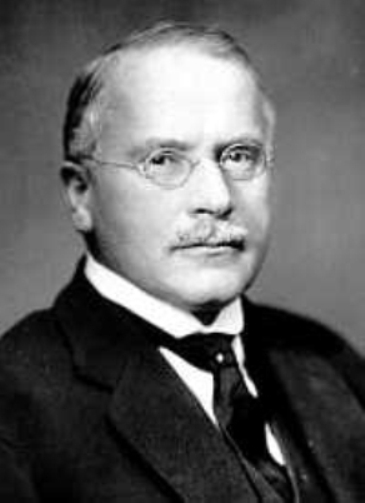 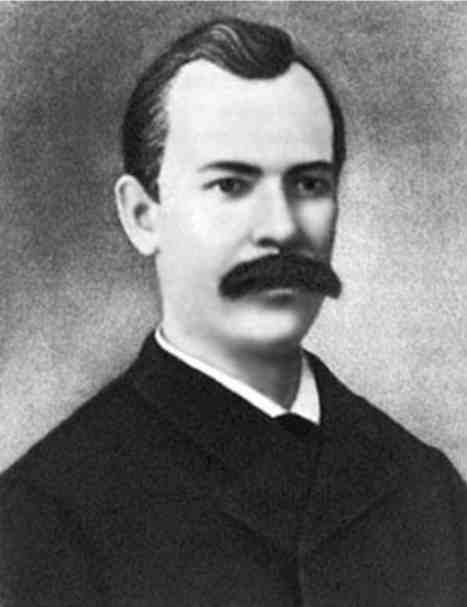 Кожен день в організм потрапляють вітаміни: з кожним прийомом їжі чи смачних таблеток -вітамінок і навіть від сонця.
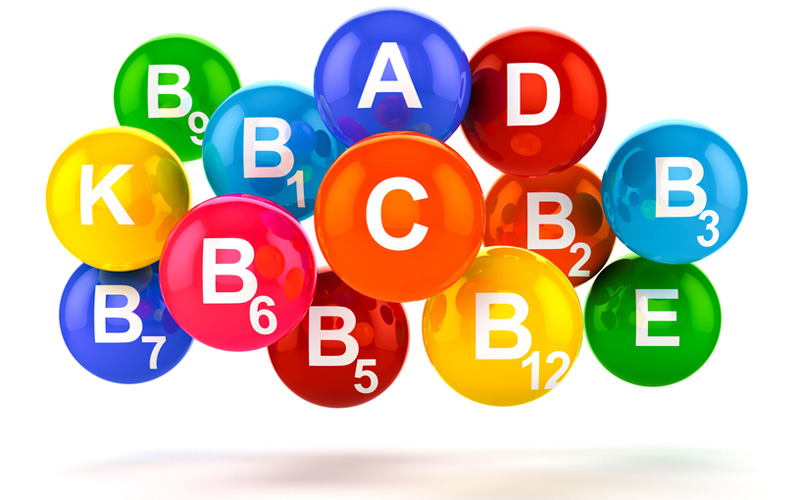 Дефіцит вітамінів, особливо у дітей, може зупинити належний розвиток і ріст, приводить до різних захворювань, втоми, розгубленості.
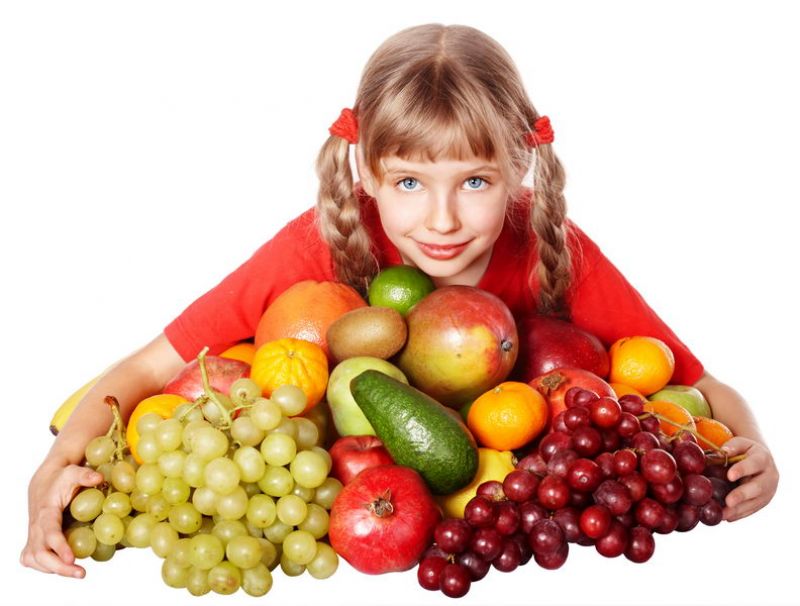 Жиророзчинні вітаміни
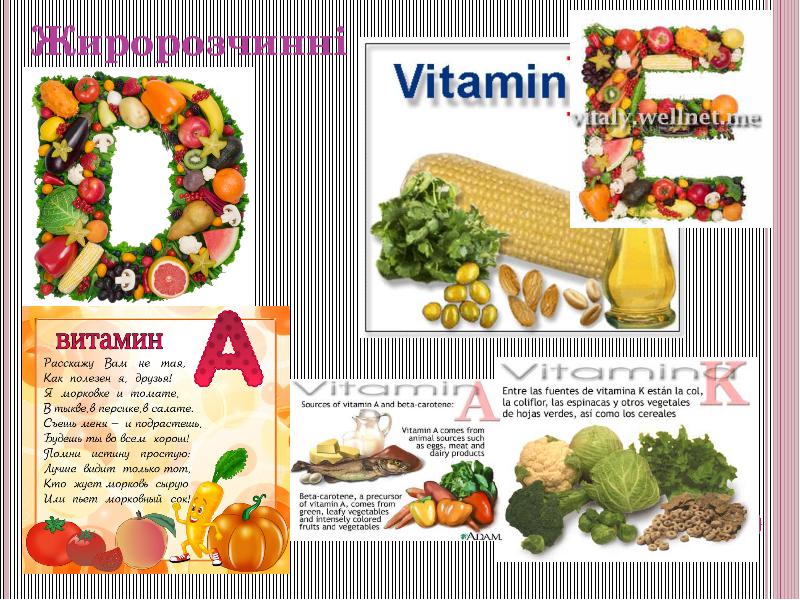 ВІТАМІН А
Вітамін А є одним із найважливішим для дітей. 

Він необхідний для нормального розвитку і росту дитини. 

А ще він корисний для зору і робить нашу шкіру здоровою і еластичною.
Найкращі натуральні джерела вітаміна А: рослинні і тваринні жири, яйця, молоко, маргарин и жовті фрукти, печінка, морква, зелені и жовті овочі.
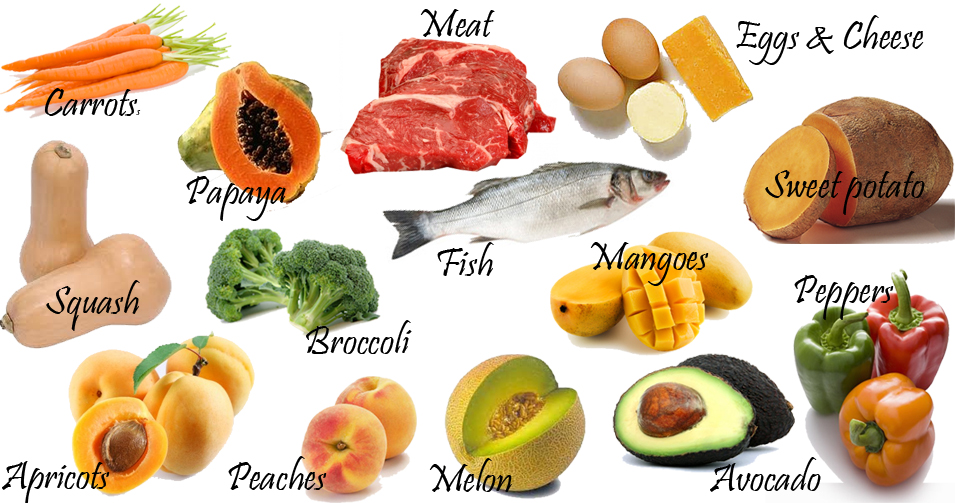 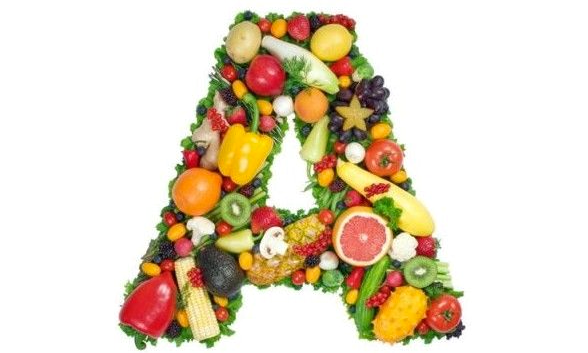 ВІТАМІН DВітамін D ще називають “вітаміном сонця”, бо за умов достатнього перебування на сонці, він утворюється в шкірі під дією сонячних променів.

 Він потрібен для росту і укріплення кісток а також підтримує нашу імунну систему.
Найкращі натуральні джерела вітаміна D: соняне світло, яєчний жовток, білі гриби, масло, сметана, сир.
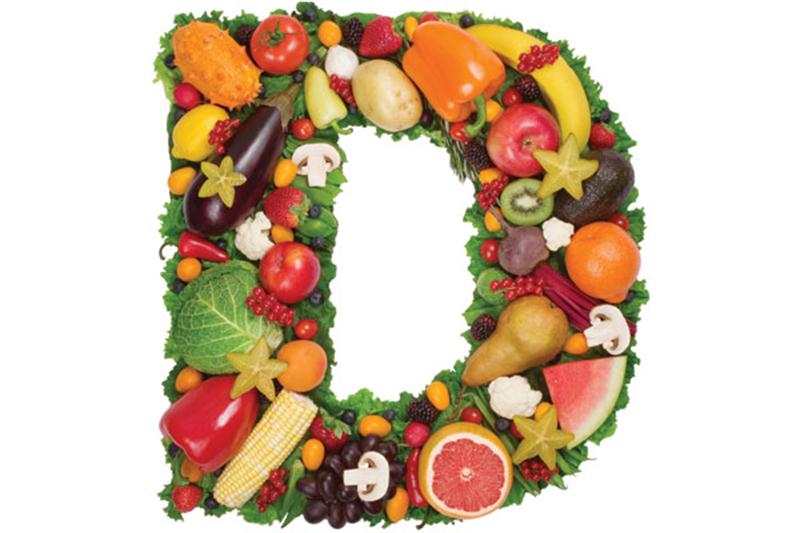 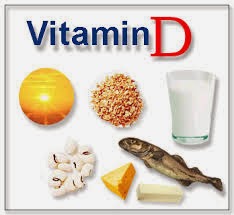 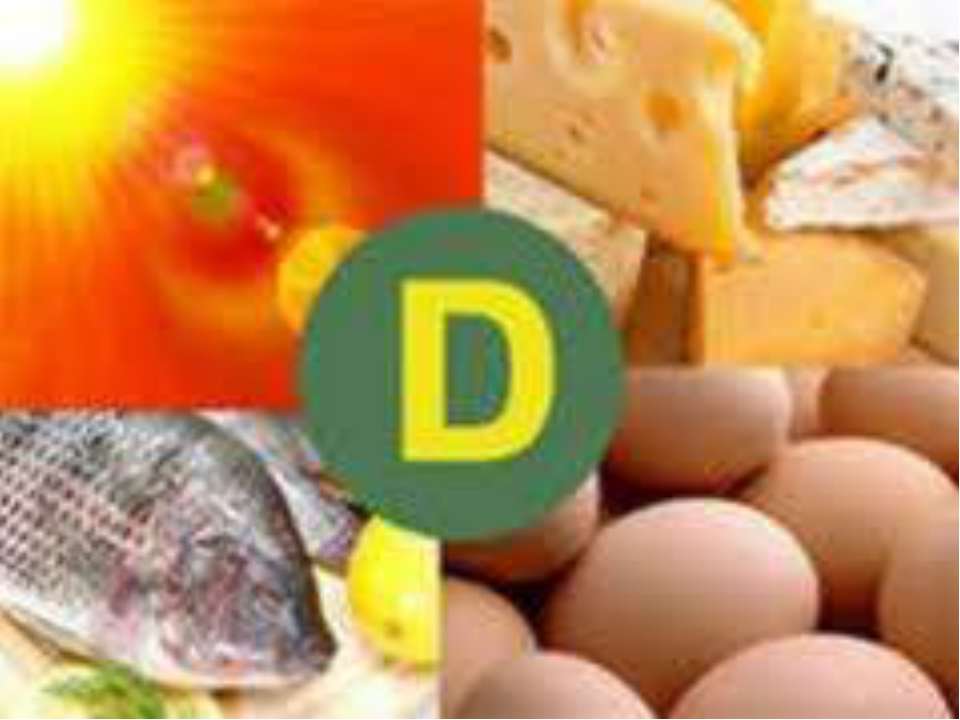 ВІТАМІН ЕВітамін Е добре впливає на очі. 

Він потрібен для нормального обміну речовин у нашому організмі та для роботи печінки і нервової системи.
Найкращі натуральні джерела вітаміна Е: яєчний жовток, печінка, кукурудза, мюслі, хлібних виробах.
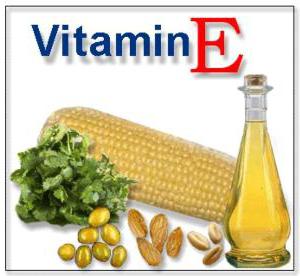 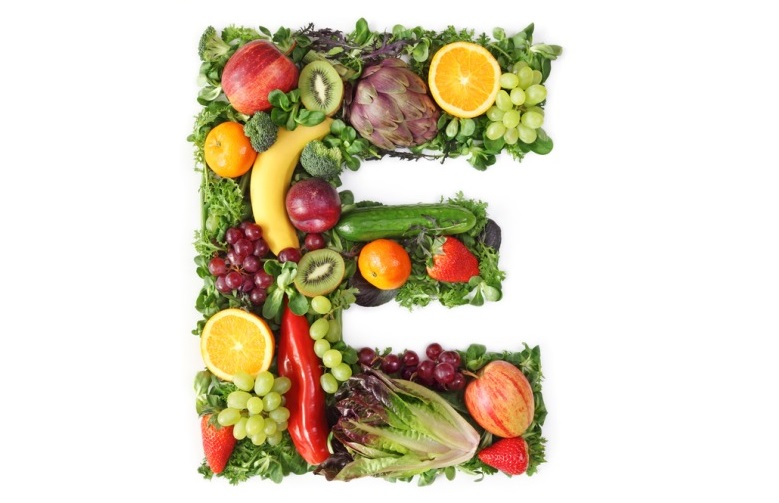 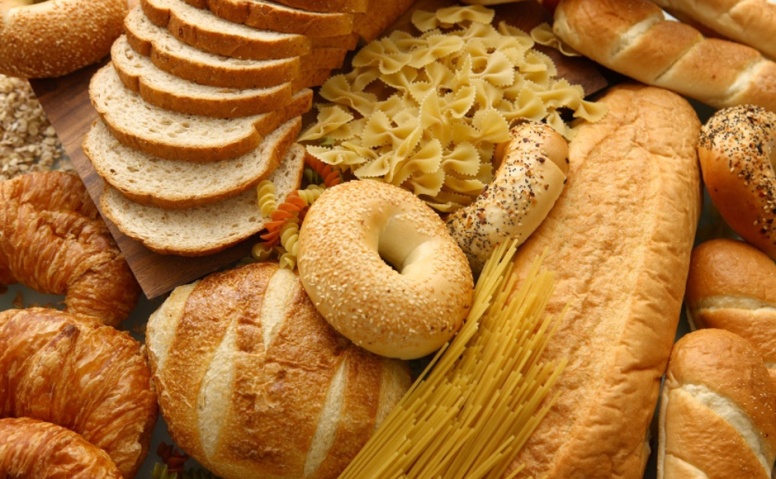 Вітамін К
Необхідний для нормального згортання крові. Його застосовують при сильних кровотечах, геморагічних діатезах.
У всіх рослинах зеленого кольору є вітамін К.
Багато:зелені томати, плоди шипшини, листя шпинату, хвоя, овес, соя, жито, пшениця. Трави, багаті вітаміном К: люцерна, зелений чай, ламінарія, овес і пастуша сумка. Значно менше міститься вітаміну К в коренеплодах і фруктах. 
З харчових продуктів найбільш багата вміст вітаміну в печінці свині, яйцях.
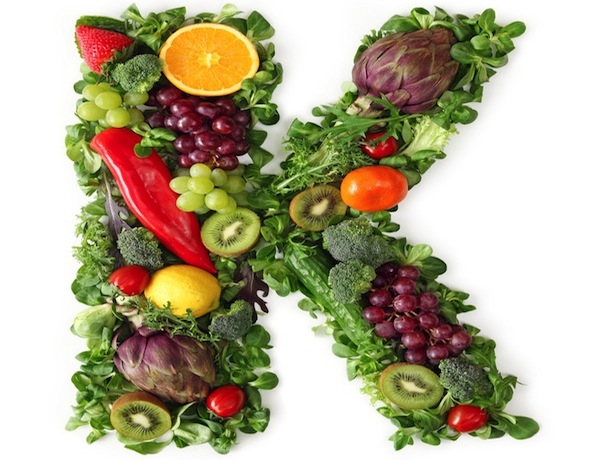 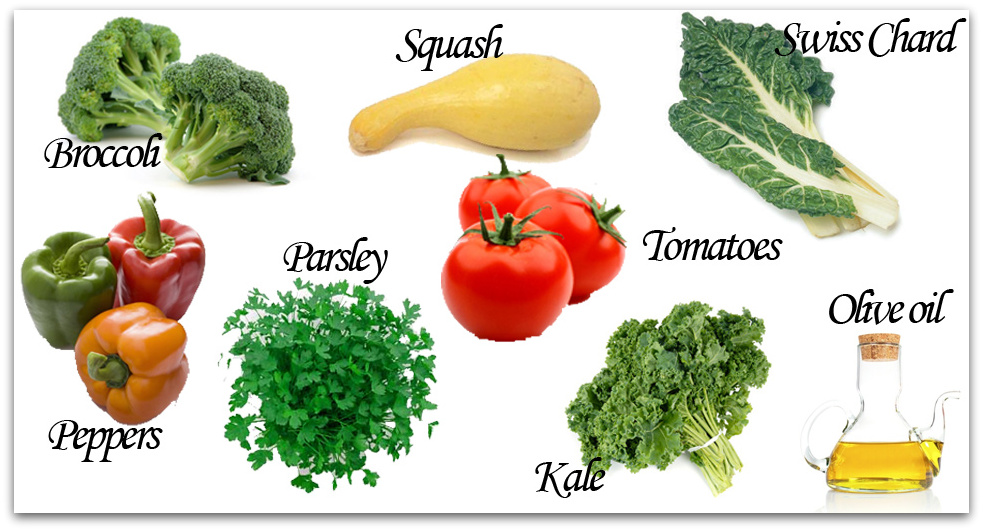 Водорозчинні вітаміни
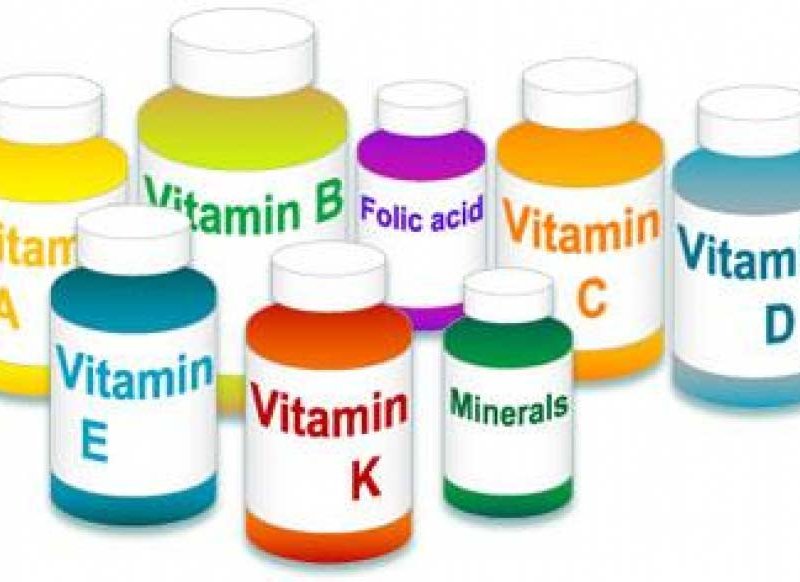 ВІТАМІН СВітамін С дуже важливий для всіх людей. 

Він потрібен для нормальної роботи всього організму. 

Також він допомагає залишатися нам здоровими і захищає від різних інфекцій.
Найкращі натуральні джерела вітаміна С: обліпиха, шипшина, чорна смородина, петрушка, темно-зелені овочі, лимонний сік, червоний перець, томати, а також капуста, цитрусові, полуниці.
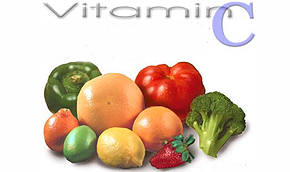 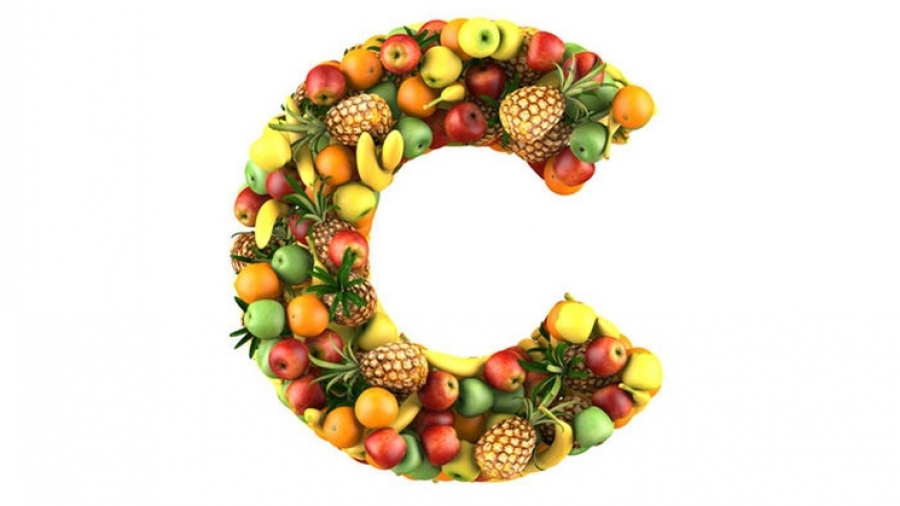 Вітамін B1
 відіграє важливу роль у процесі метаболізму жирів і вуглеводів, допомагає підтримувати в нормі роботу серця, необхідний для повноцінного розвитку і росту організму, травної та нервової систем.

Пивні дріжджі, пророслі зерна пшениці, висівки, печінка — найбагатші джерела вітаміну В1.
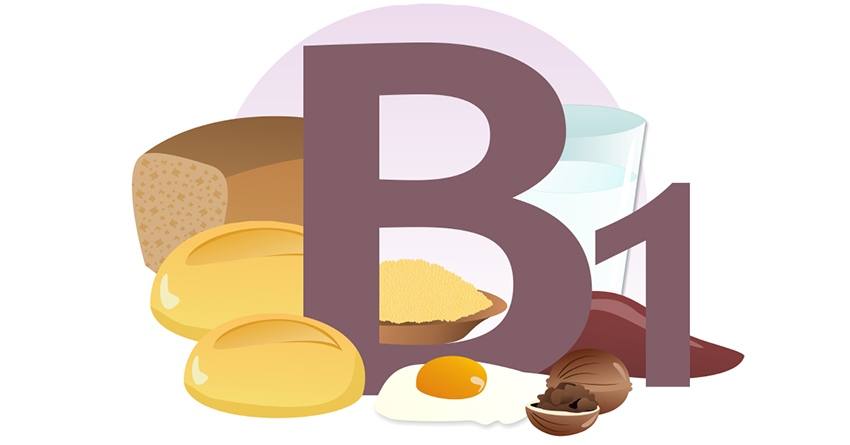 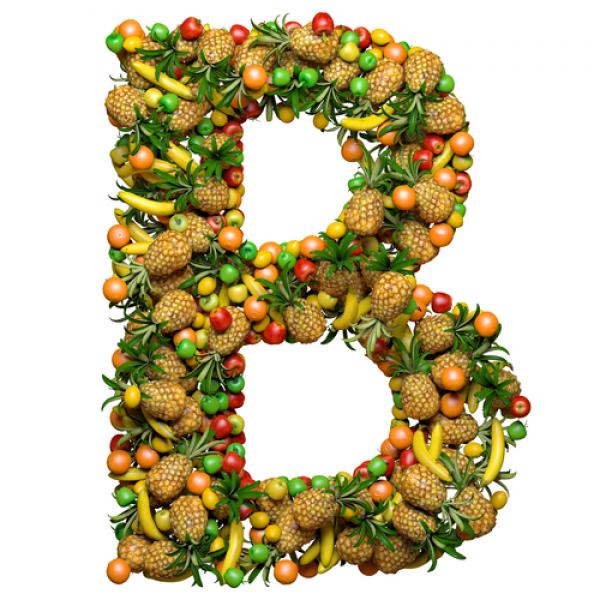 Вітамін B2
 необхідний для регулювання розпаду жирів і білків, виступає в ролі коензиму, необхідний для здоров’я нервових шляхів та шкіри, бере участь в кисневій реакції.
міститься в продуктах у яких багато рибофлавину: м'ясна і молочна їжа, яйця, риба, крупи, м'ясо, зернобобові і листові овочеві культури і трави.
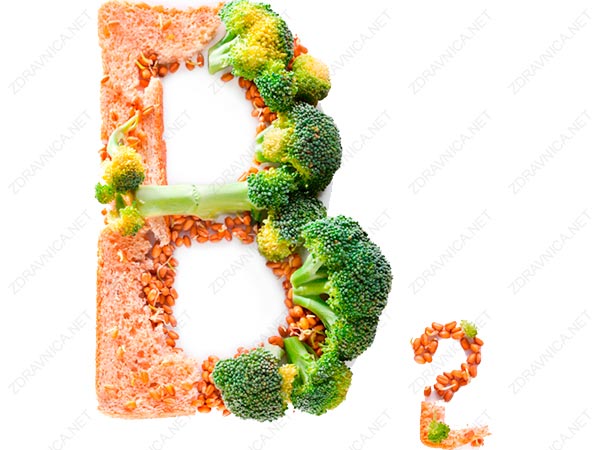 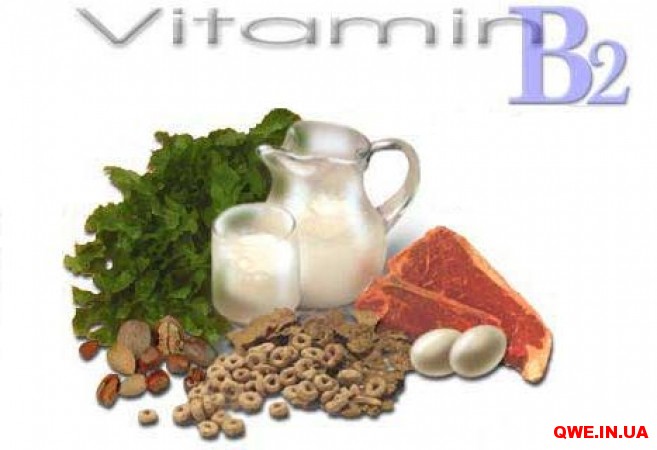 вітамін Б6 
Бере участь в обміні білків і жирів.

Міститься у великій кількості в багатьох продуктах: у печінці, м’ясі, рибі, коричневому рисі, маслі, крупах, зародках пшениці, бобових.
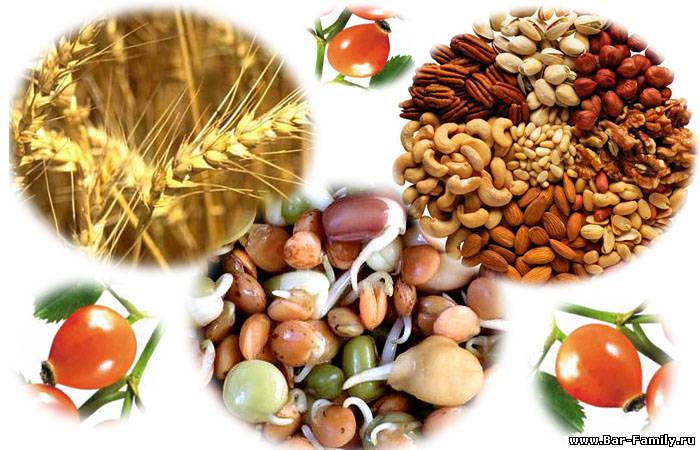 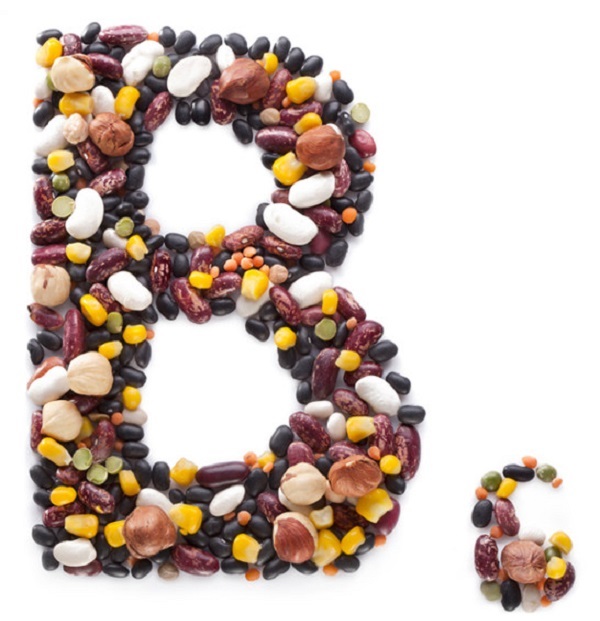 Вітамін B9
Бере участь у кровотворенні, регулює вуглеводний і жировий обмін в організмі.
 При нестачі в їжі вітамінів В9 розвивається недокрів'я.

Міститься у продуктах: у петрушці, салаті, різних видах капусти, буряках, огірках, горосі, квасолі, сочевиці, сої, з фруктів — апельсини.
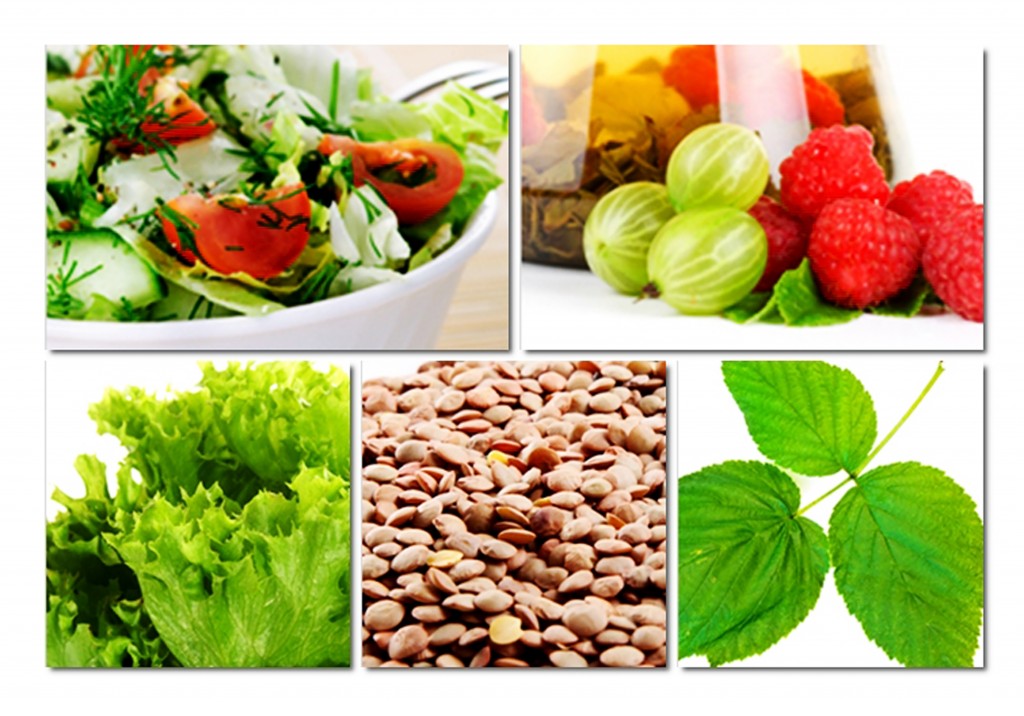 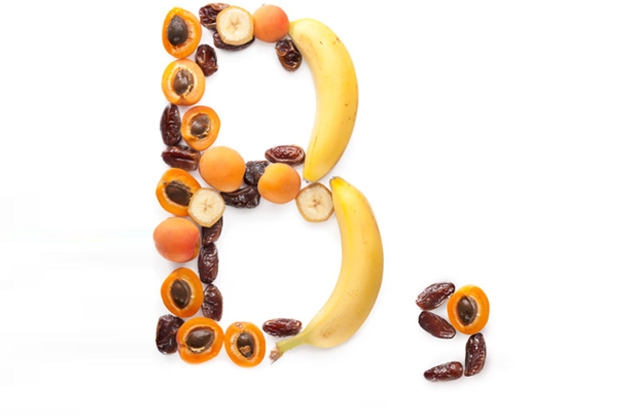 Вітамін В12
 Бере участь у кровотворенні, регулює вуглеводний і жировий обмін в організмі. При його нестачі розвивається недокрів'я — анемія.
Основні джерела вітаміну В12 — кисломолочні продукти, яєчний сирий жовток, соя, дріжджі пекарські та пивні, зелені частини рослин (бадилля ріпи, моркви, редиски), салати, зелений лук, яловича, теляча і свиняча печінка або ливерный паштет (невеликий шматочок з овочами, яких повинно бути в 3 рази більше печінки або печінкового паштету), проросла пшениця, шпинат, а також продукти моря — морська капуста, кальмари, креветки.
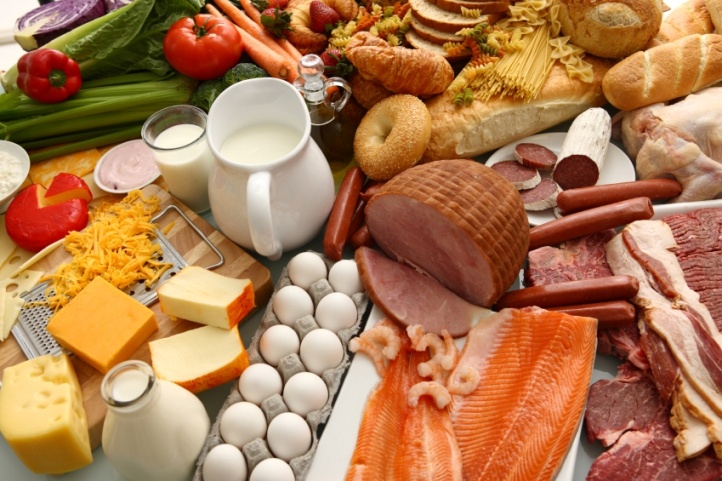 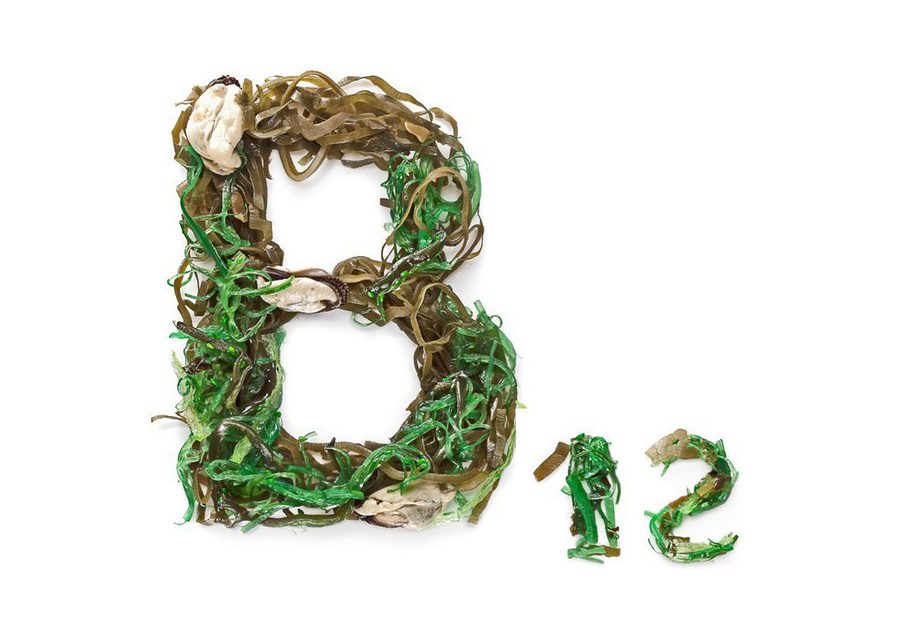 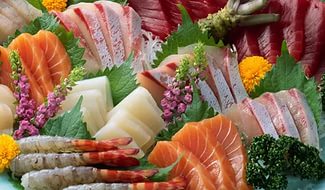 Вітамін В15
 Бере участь в обміні жирів, знижує рівень холестерину в крові,  знижує ризик розвитку хвороб печінки.
Збільшує тривалість життя клітин, стимулює синтез білків.
Джерела вітаміну: злаки, ядра кісточкових плодів, горіхи, коричневий рис, рисові висівки, диня, кавун, гарбуз, пивні дріжджі, печінка.
Наслідки дефіциту вітаміну В15:Нервові розлади, підвищена стомлюваність, порушення роботи залоз,недостатнє постачання тканин організму киснем, захворювання серця і судин.
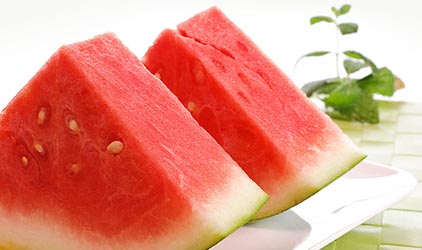 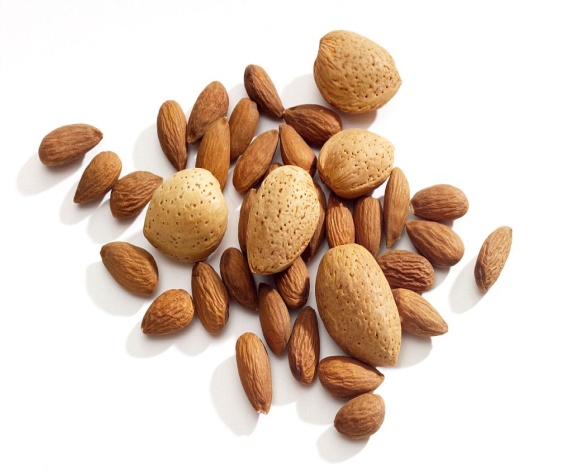 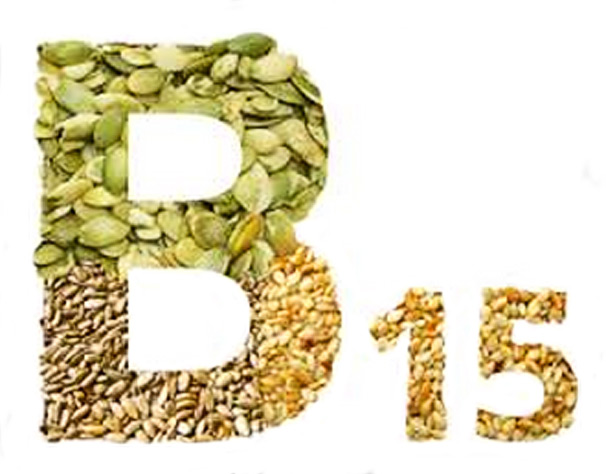 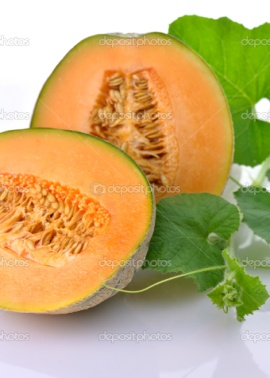 Вітамін Р 
Може частково покривати потребу організму у вітаміні С.
Регулярне застосування вітаміну Р нормалізує стан стінок капілярів, підвищує їх міцність і еластичність, знижує артеріальний тиск, уповільнює серцевий ритм.
Нестача Вітаміну" Р може виникнути при відсутності в раціоні свіжих овочів, фруктів і ягід.
Ознаки нестачі "Вітаміну" Р :
- болі в ногах при ходьбі- болі в плечах- загальна слабкість- швидка стомлюваність
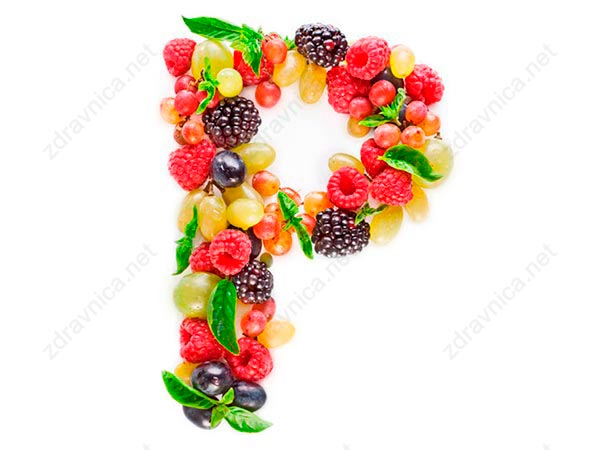 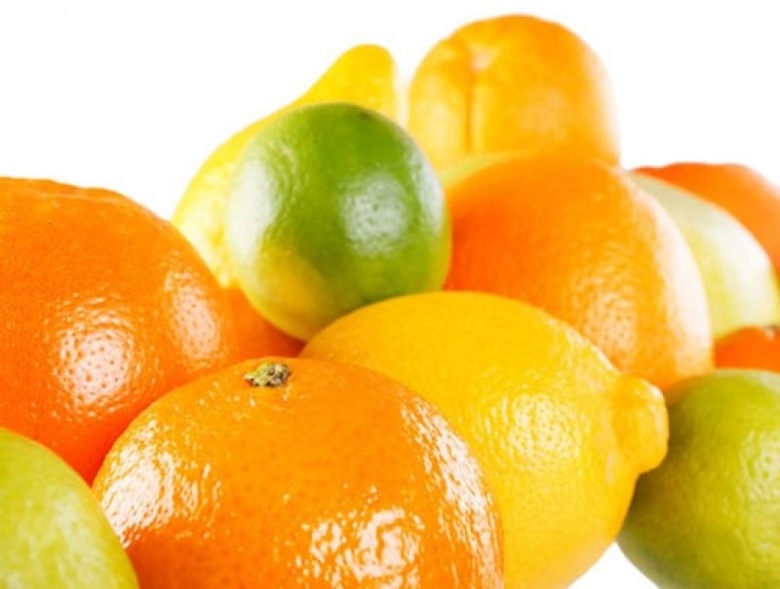 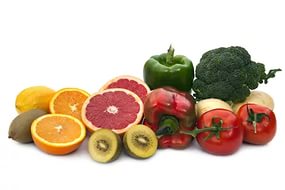 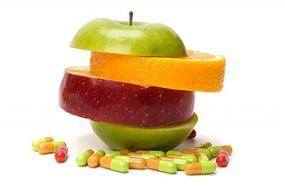 Вітамін PP
Це єдиний вітамін, який традиційна медицина вважає ліками. Можливо, що він фактично є найефективнішим "ліками", що нормалізує зміст холестерину в крові, з усіх існуючих.
Зменшує болі і покращує рухливість суглобів при остеоартриті.
Основні джерела вітаміну PP: Яловича печінка, яйця, риба, молоко, свинина,дріжджі, брокколі, морква, сир, кукурудзяна мука, листя кульбаби, фініки, арахіс, картопля, помідори, проростки пшениці, продукти з цільних злаків, люцерна, корінь лопуха,ромашка.
Симптоми гіповітамінозу:Пелагра, роз'їдають виразки, недоумство, депресія, пронос, запаморочення, швидка стомлюваність, головні болі, нетравлення шлунка, безсоння, біль у кінцівках, втрата апетиту, понижений вміст цукру в крові, слабкість м'язів, тріщини на шкірі і запалення.
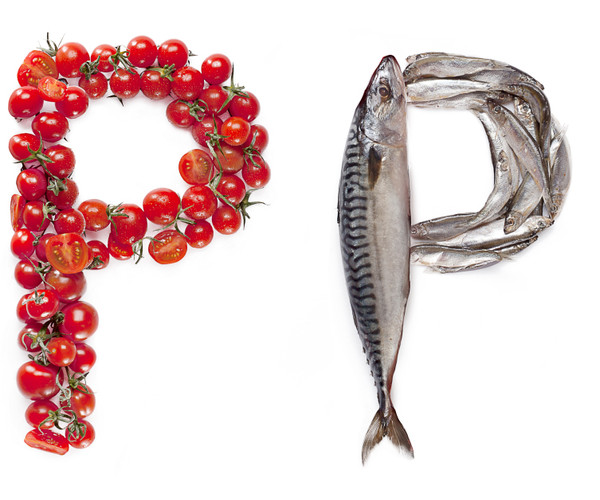 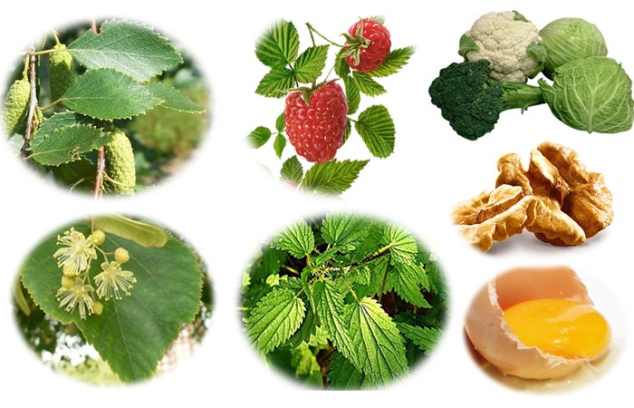 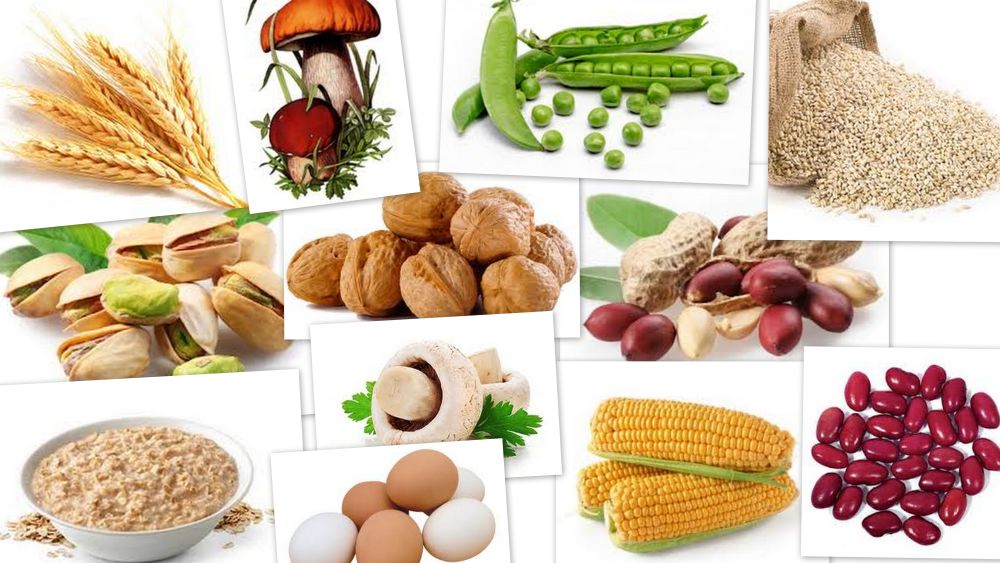 Витамин В4 (холин)
Він захищає клітинні мембрани від ушкодження, нормалізує холестерин. Сприяє обміну речовин у нервовій тканині, знижує вагу тіла, покращує короткочасну пам'ять, запобігає поява жовчних каменів.
Багато його в м'ясі, яєчному жовтку, рибі, морепродуктах, капусті, шпинаті, сої.
Признаки переизбытка витамина B4 в организме:
Диарея;
Рвота;
Тошнота;
Повышенное потоотделение;
Повышенное слюноотделение;
Неприятный, известный как «рыбный», запах.
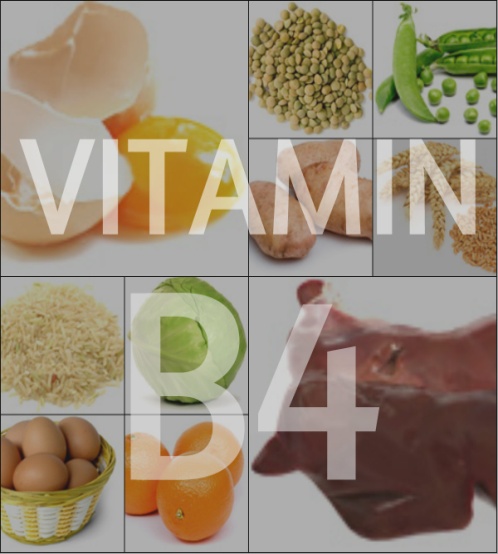 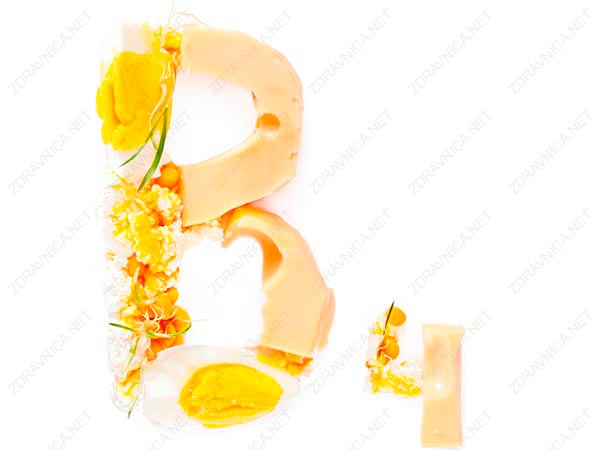 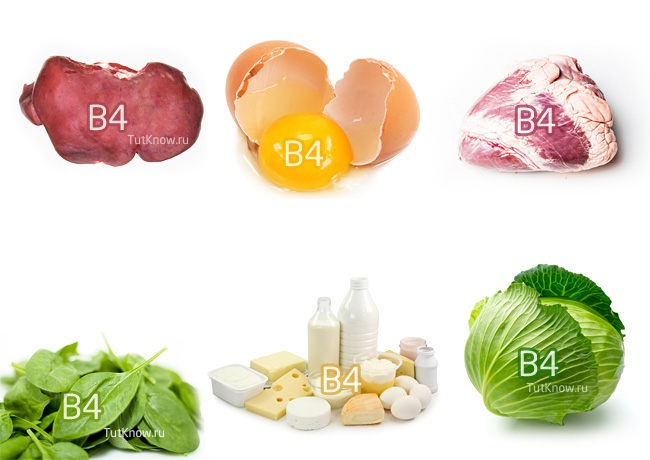 Вітамін H (Біотин)-необхідний для нормального росту і розвитку дітей,-він підтримує нормальний стан нервових тканин, -кісткового мозку, чоловічих сім'яних залоз, шкіри, волосся, потових залоз, клітин крові,-покращує вуглеводний і жировий обмін речовин,-сприяє утворенню амінокислот, які є цеглинками наших клітин.
Багаті їм пивні дріжджі, печінка, нирки, бобові, капуста, горіхи, яєчний жовток, свіжі овочі. Також він міститься в бананах, картоплю, гриби, волоських горіхах, арахісі, висівках, лососеві, скумбрії.
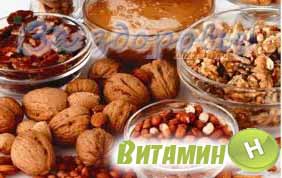 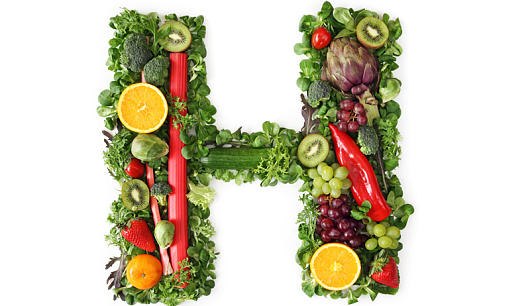 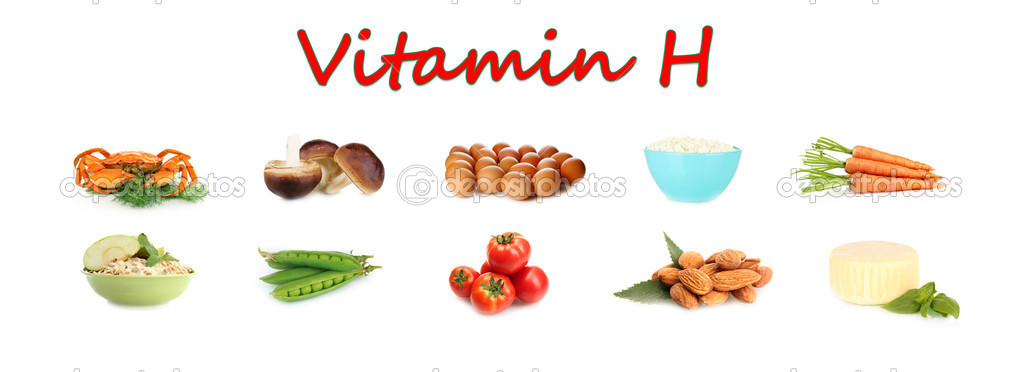 Використана література
    - Кучеренко М.Є. Біохімічний довідник / Н.Є. Кучеренко, Р.П. Виноградова, А.Р. Литвиненко и др. - К.: Вища шк., 1978.
    - Сорвачев К.Ф. Біологічна хімія / К.Ф. Сорвачев. - М.: Просвещение, 1971.
    - Кольман Я. Наочна біохімія: Пер. з йому. / Я. Кольман, К.-Г. Рем. - М.: Мир, 2000.
    - Українська кухня:Технології приготування страв. Підручник.-К.:Вища шк.,1995-550 с.